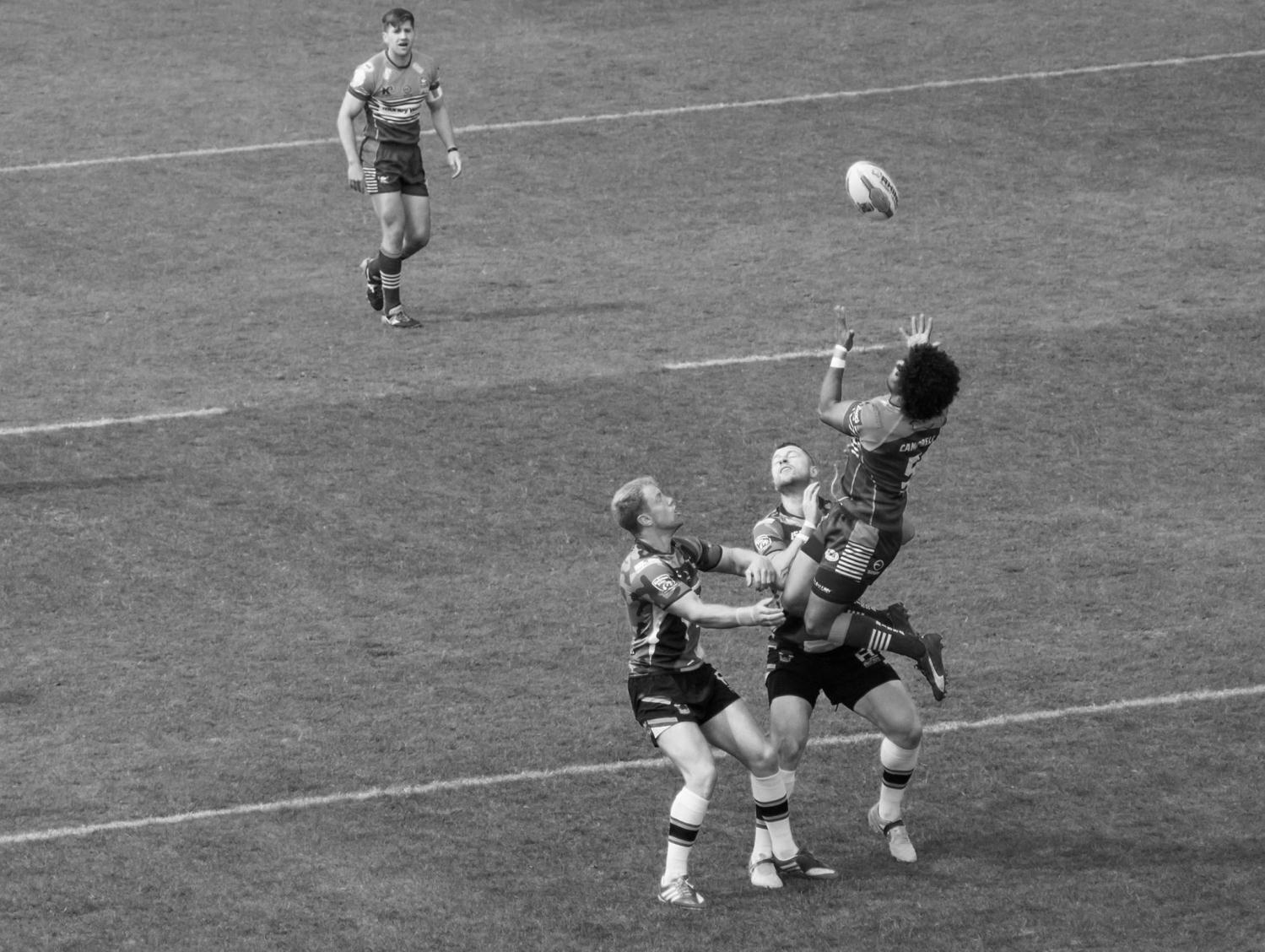 Bloody Shirts and Muddy Boots:
Tackling the Rugby Football League Archive at Heritage Quay
Robert Clegg, Collections Access Officer
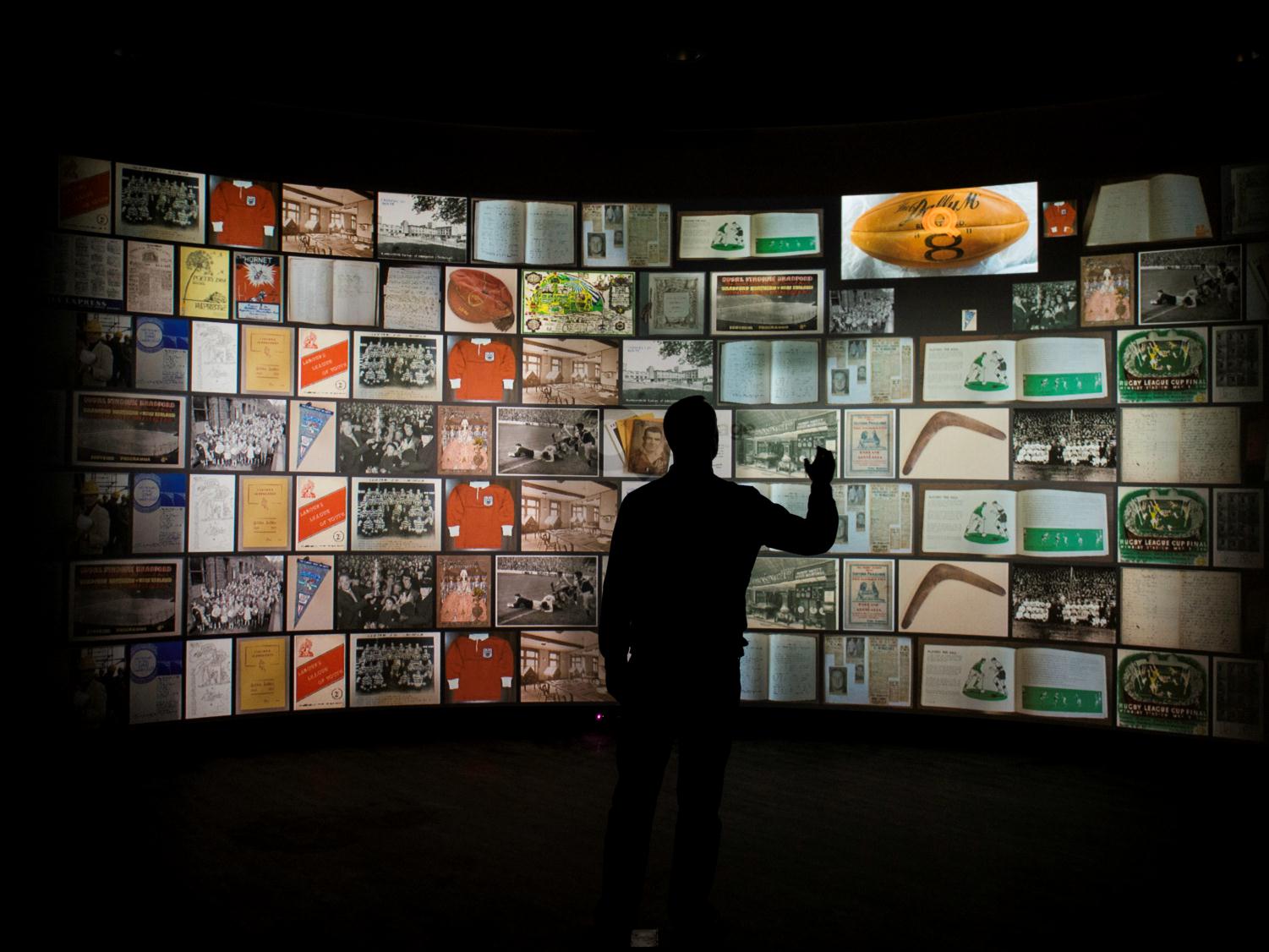 Who are we?
Heritage Quay
8 themesSport
Music
Politics
Education
Women
The Arts
Industry
Non-conformity
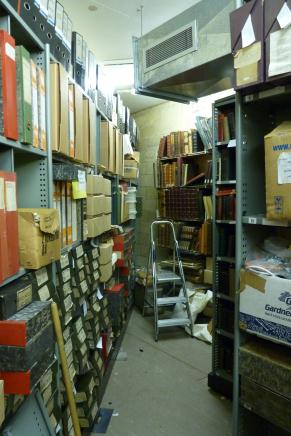 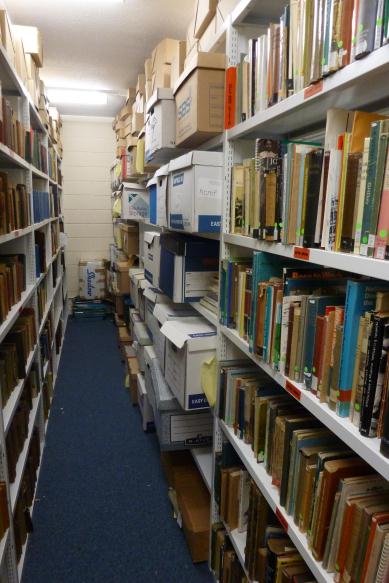 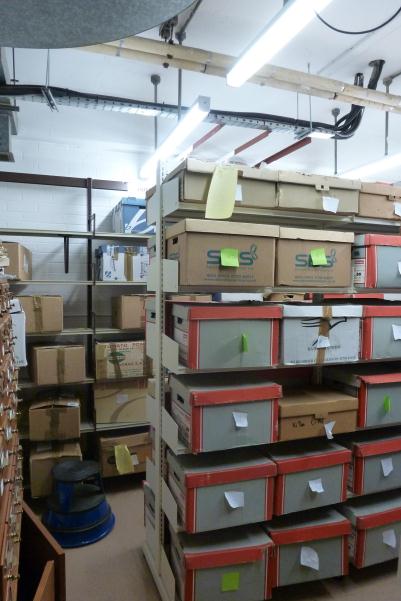 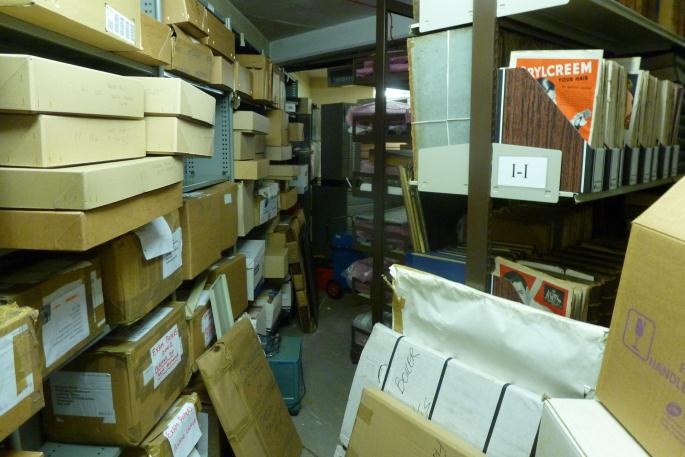 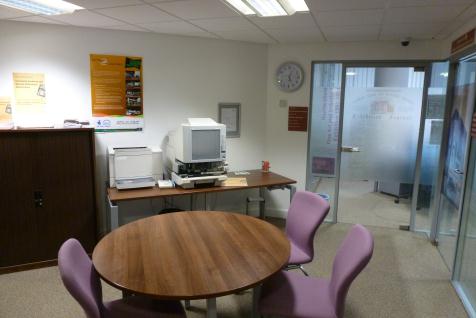 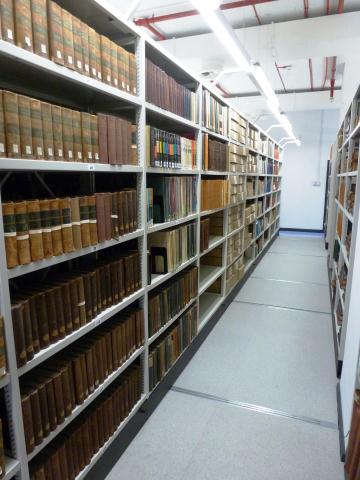 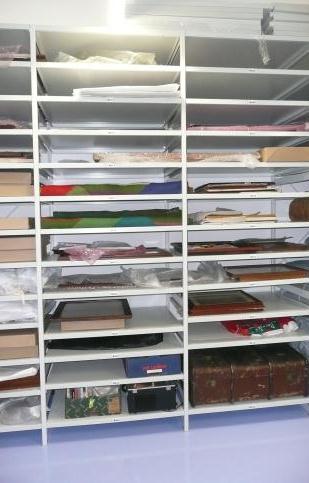 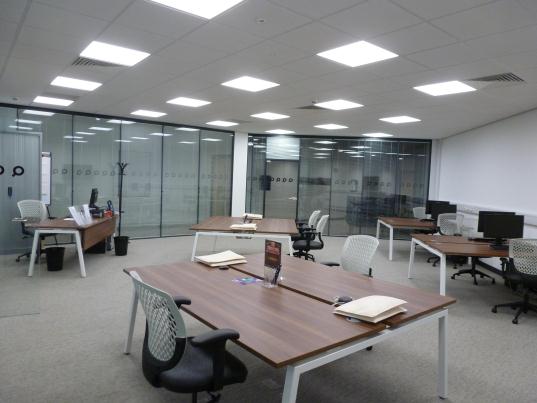 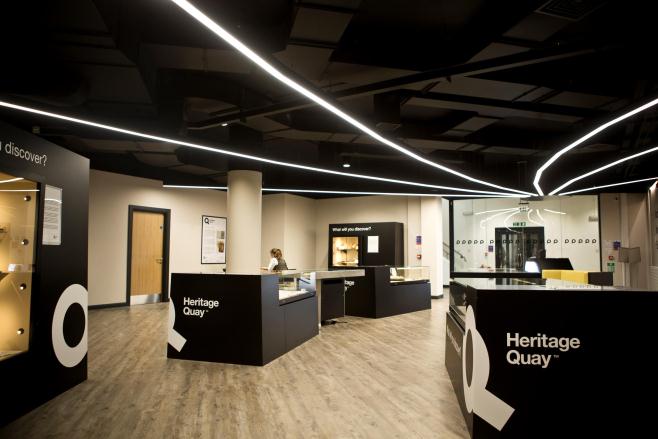 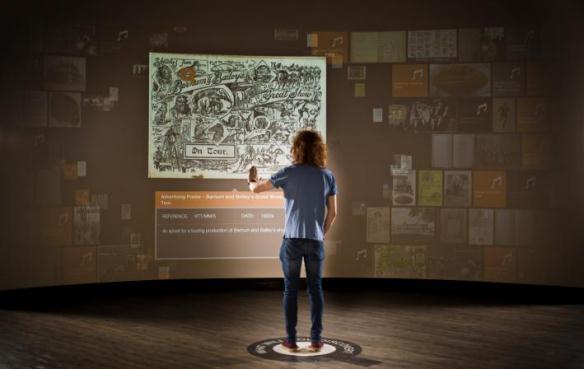 FOUNDATIONS OF THE GAME - 1895
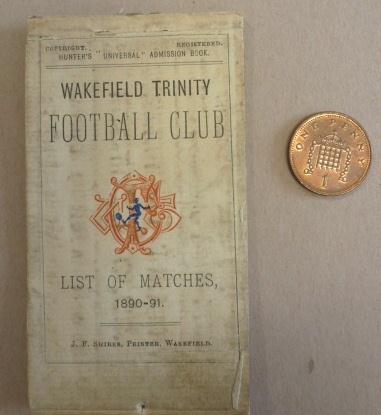 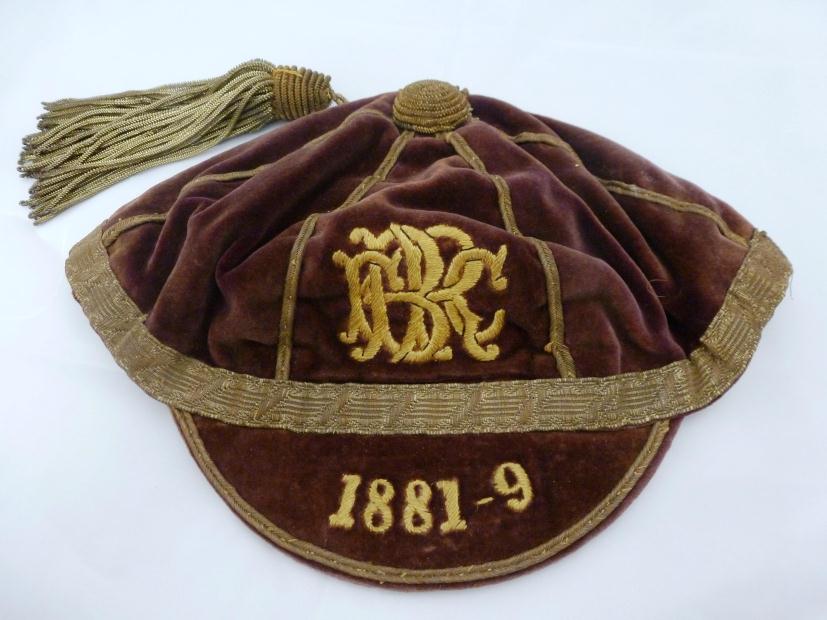 Wakefield Trinity season ticket 1890-91. 

Wakefield Trinity were one of the 21 teams that broke away and formed the Northern Union
Henry Hirst Waller's Brighouse cap, 1889.

HH Waller chaired the famous meeting on 29 August 1895 in which the Northern Union was formed
The Rugby Football League Archive - What have we got?
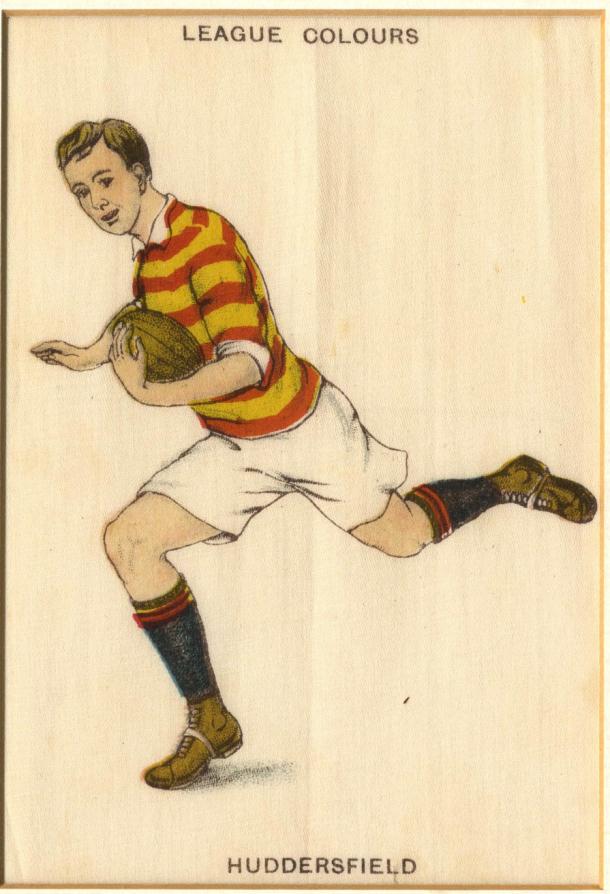 The collection pre-dates the founding of the sport in 1895

Strategic planning and central administration

Competition records

Commercial publications

Player and supporter collections

Most popular records:
Player registers
Official guides (annual year books)
Programmes
Photographs
Famous players shirts & boots
Player Registers
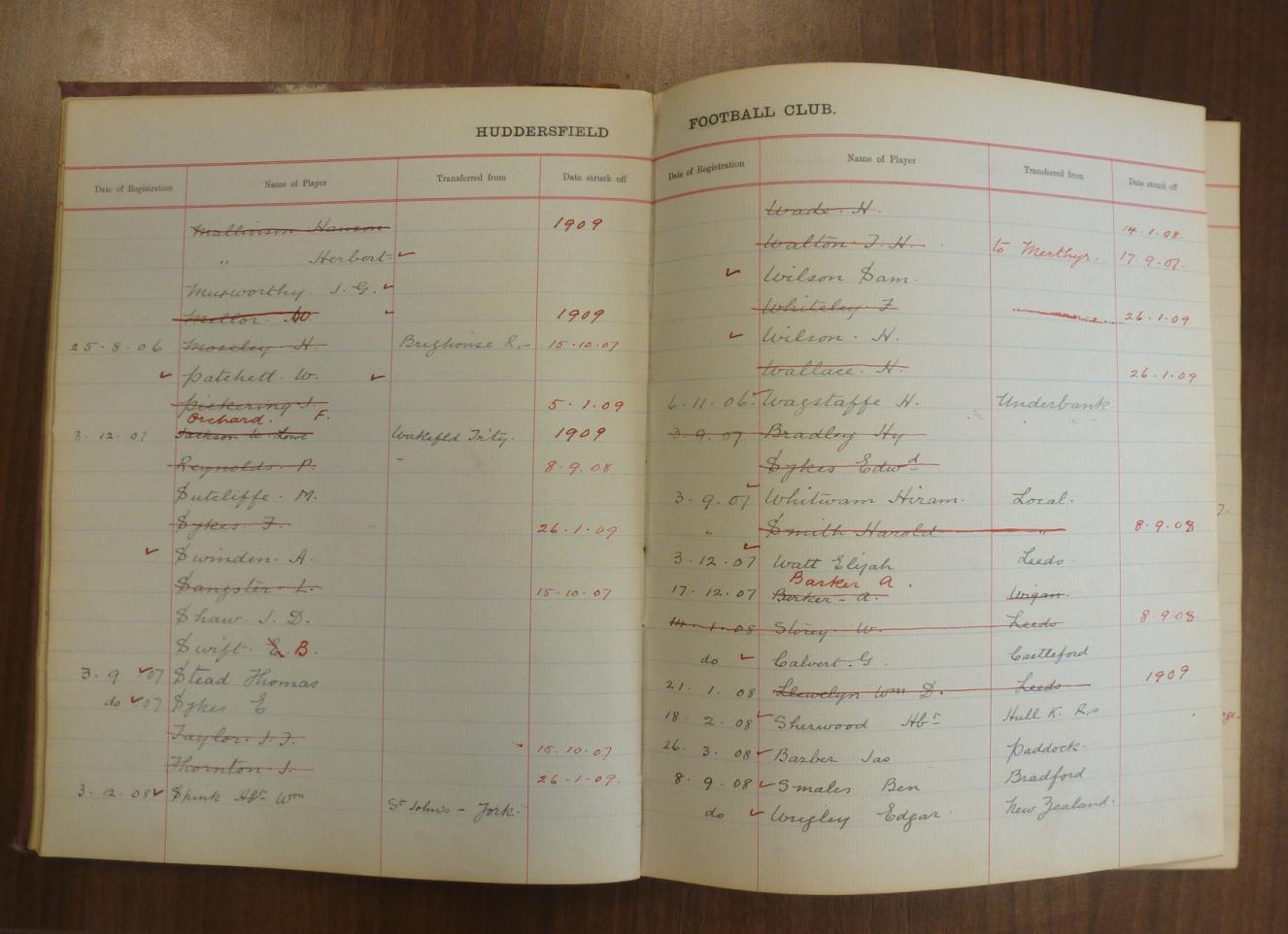 The Rugby Football League Archive - What have we got?
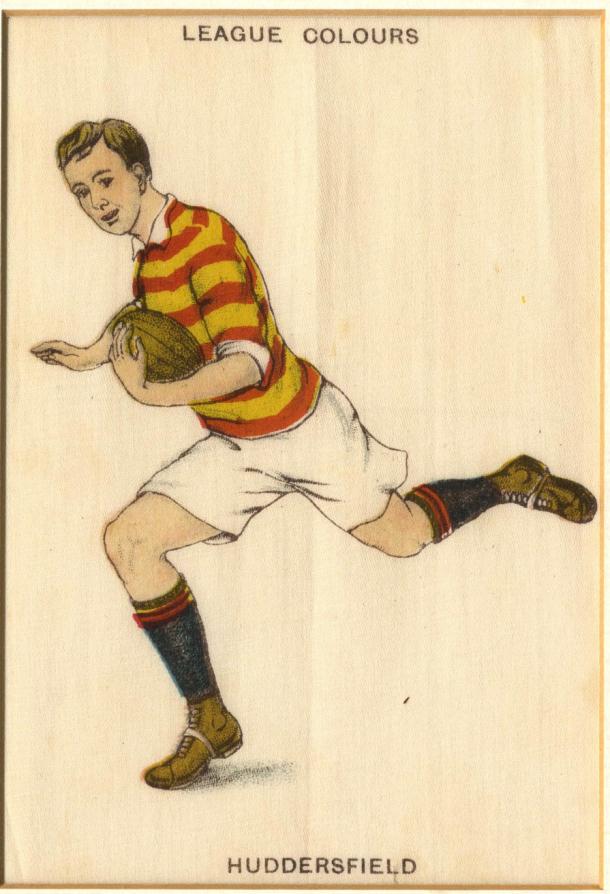 The collection pre-dates the founding of the sport in 1895

Strategic planning and central administration

Competition records

Commercial publications

Player and supporter collections

Most popular records:
Player registers
Official guides (annual year books)
Programmes
Photographs
Famous players shirts & boots
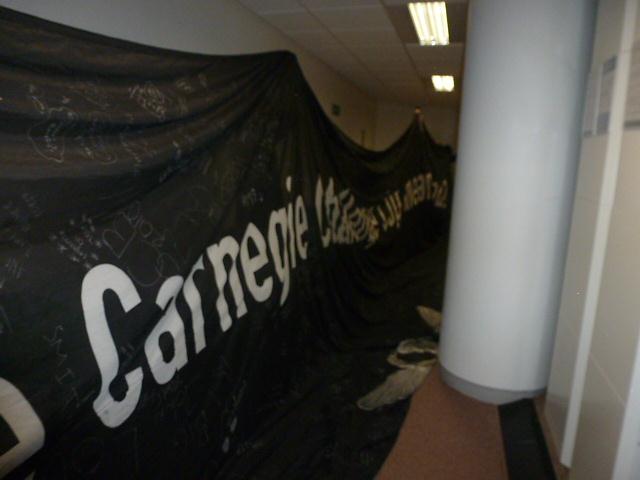 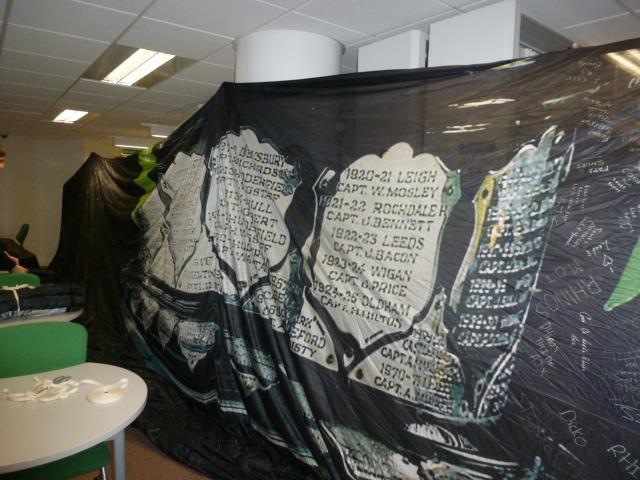 Biggest!
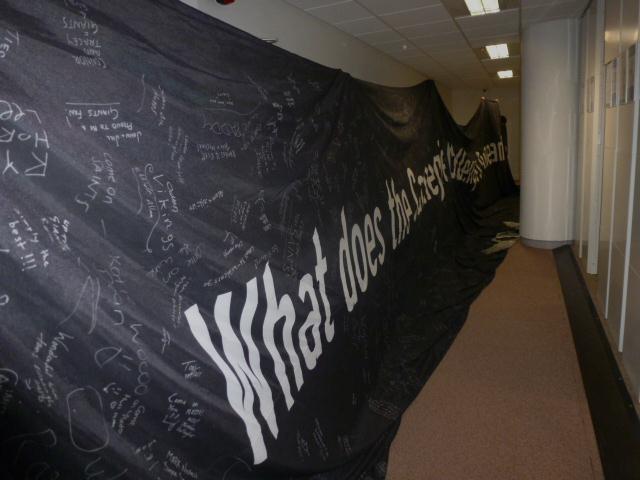 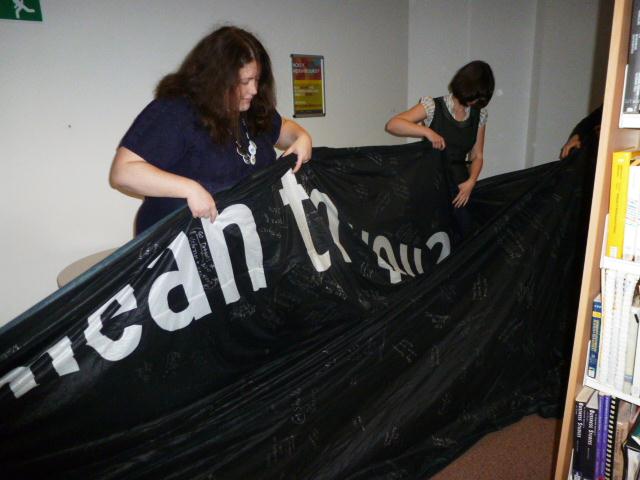 The Rugby Football League Archive - What have we got?
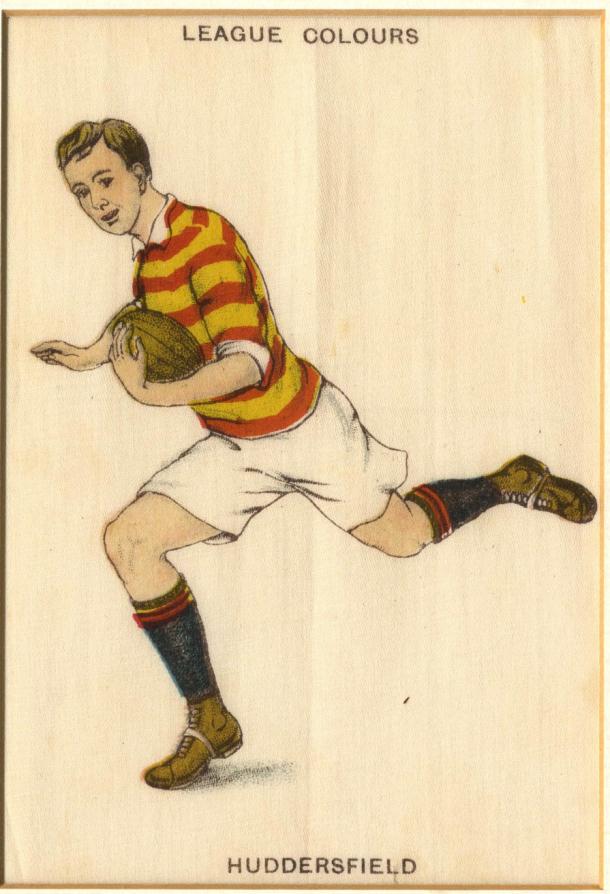 The collection pre-dates the founding of the sport in 1895

Strategic planning and central administration

Competition records

Commercial publications

Player and supporter collections

Most popular records:
Player registers
Official guides (annual year books)
Programmes
Photographs
Famous players shirts & boots
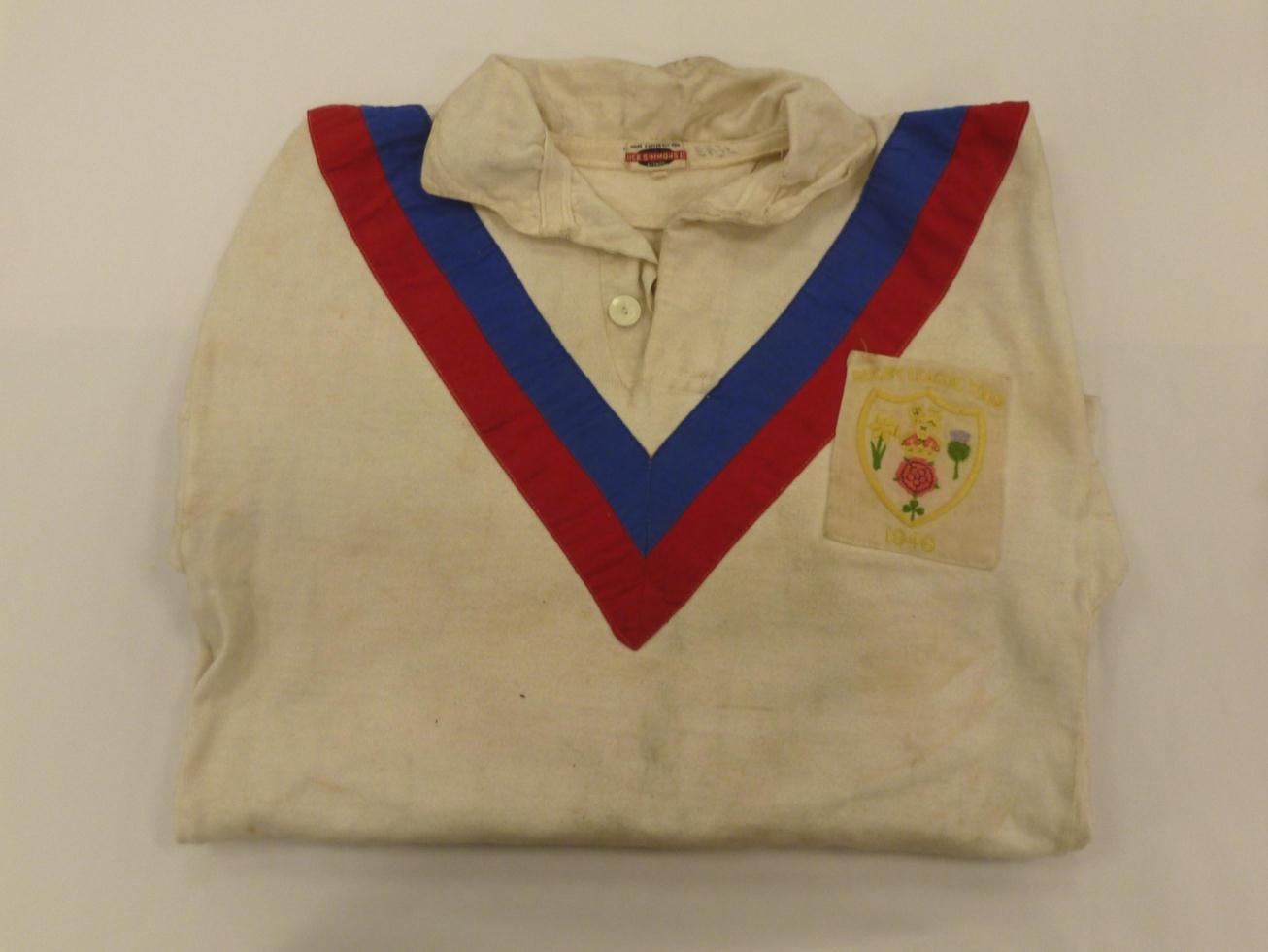 Dai Jenkin’s Great Britain Tour shirt, 1946
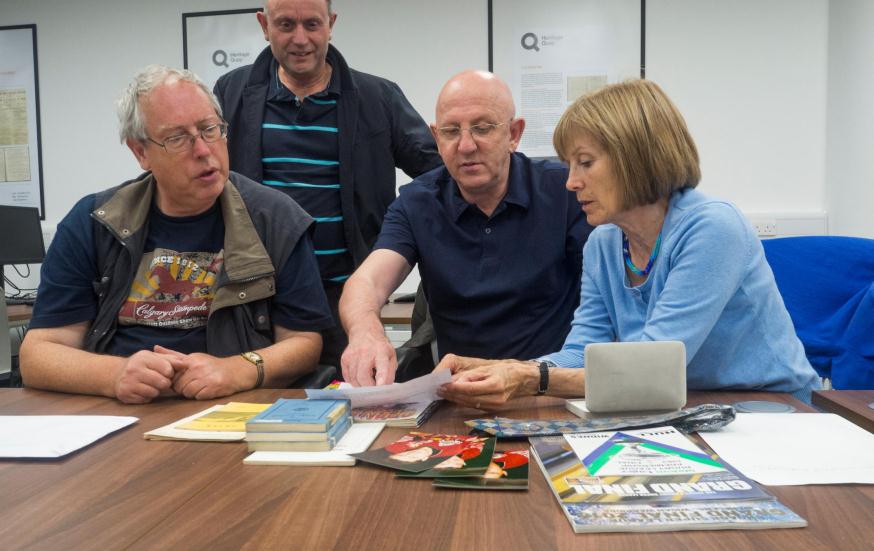 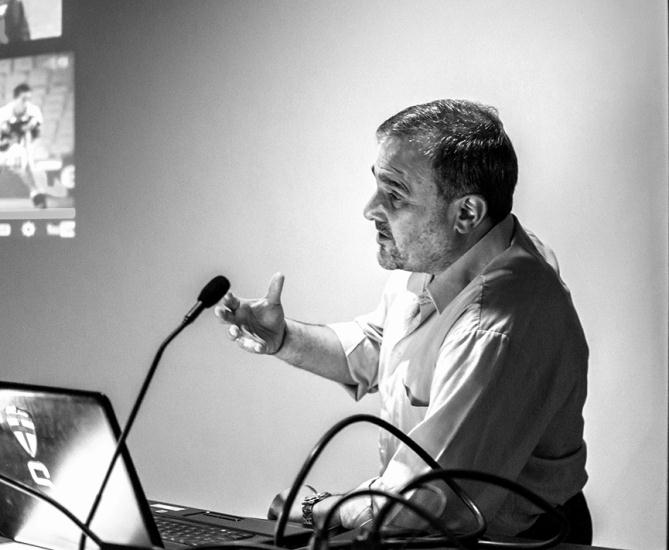 Engagement
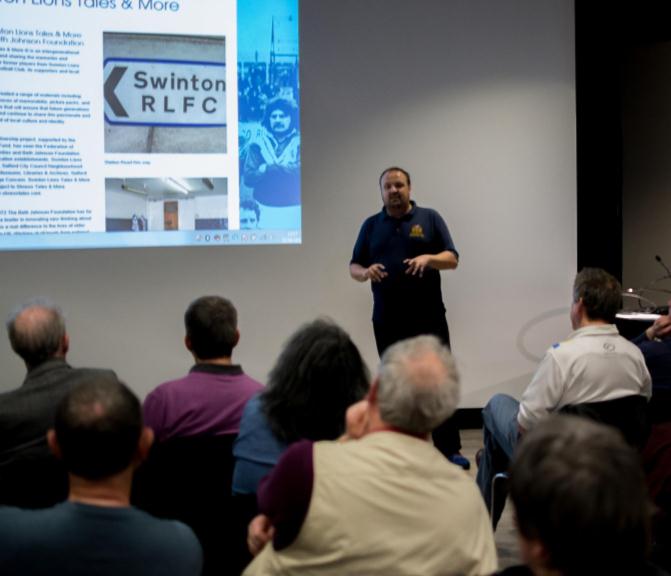 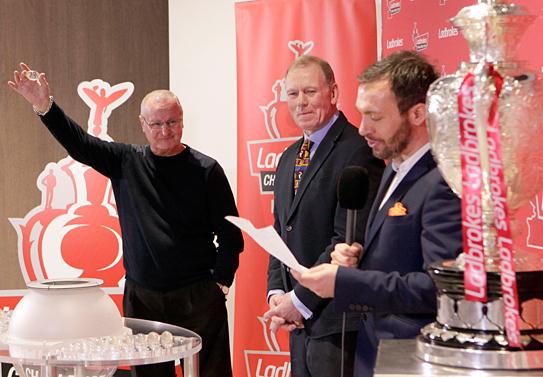 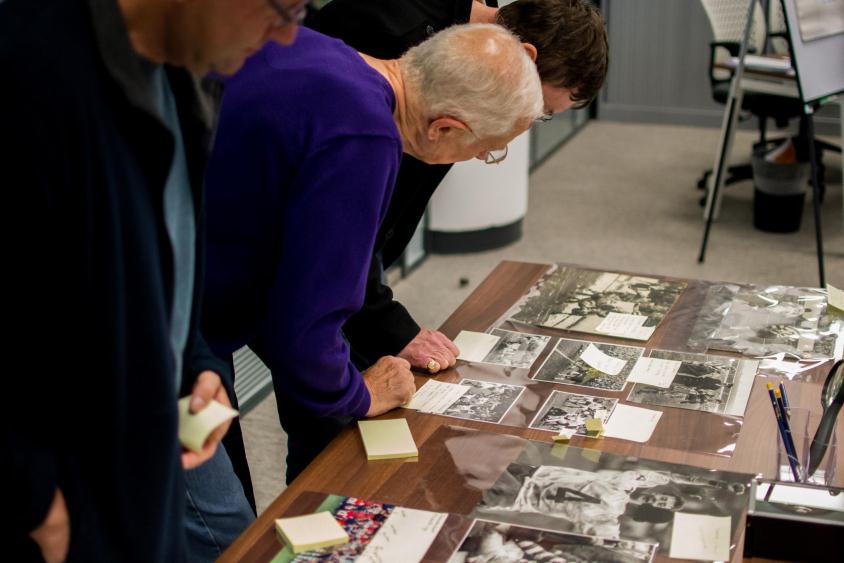 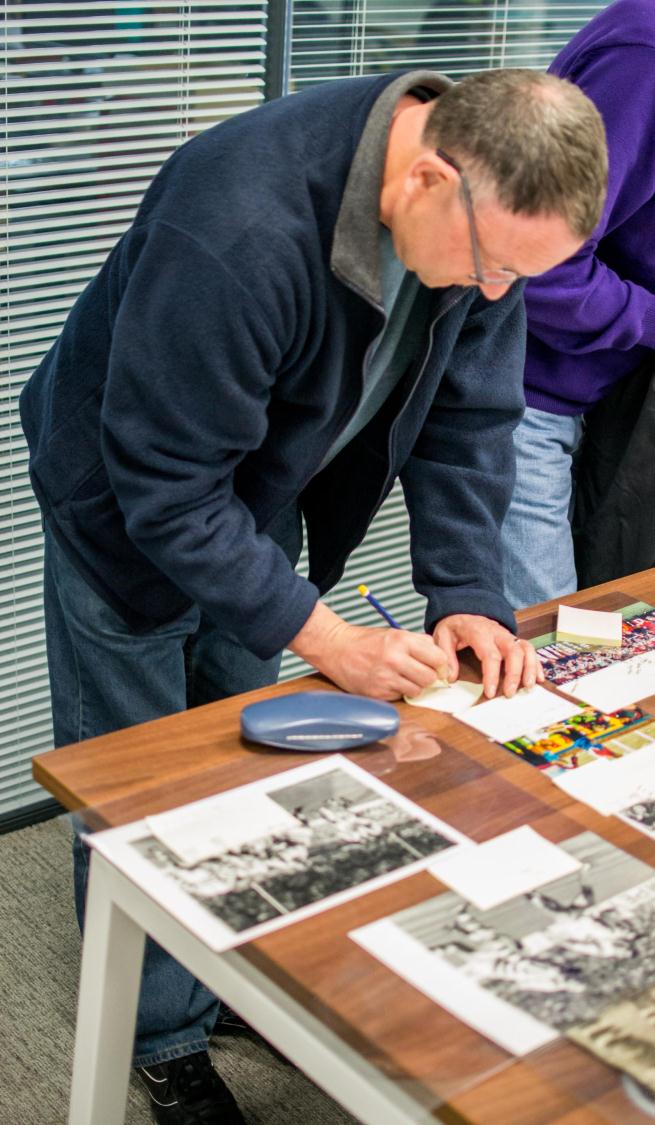 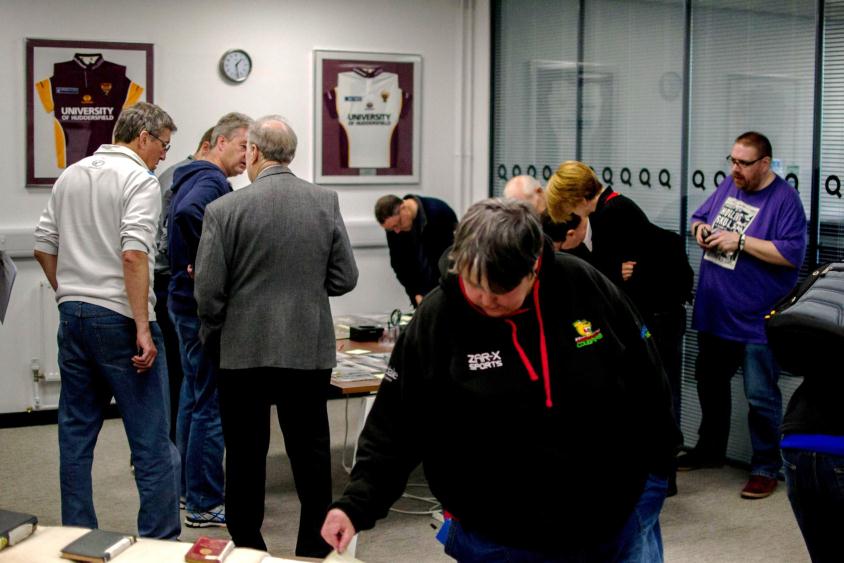 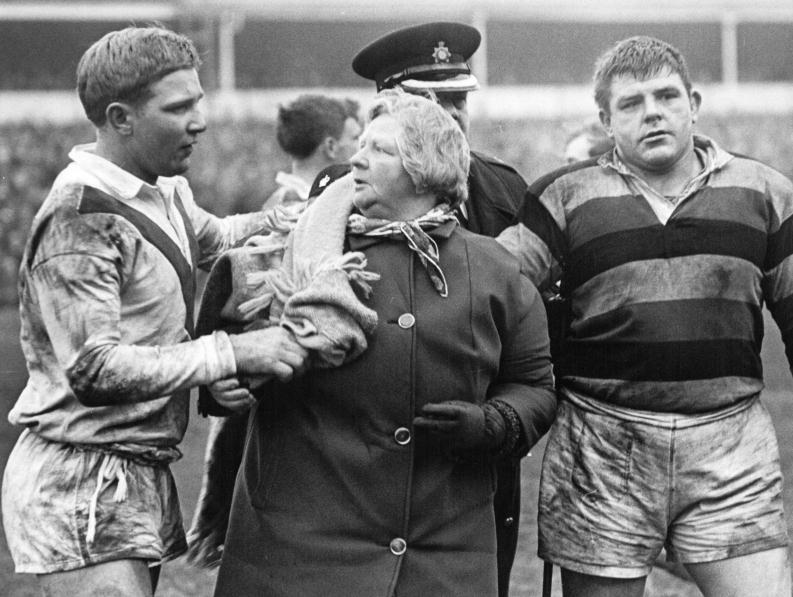 1966 Challenge Cup Semi Final, 16 April
 

St Helens v Dewsbury


Station Road, Swinton
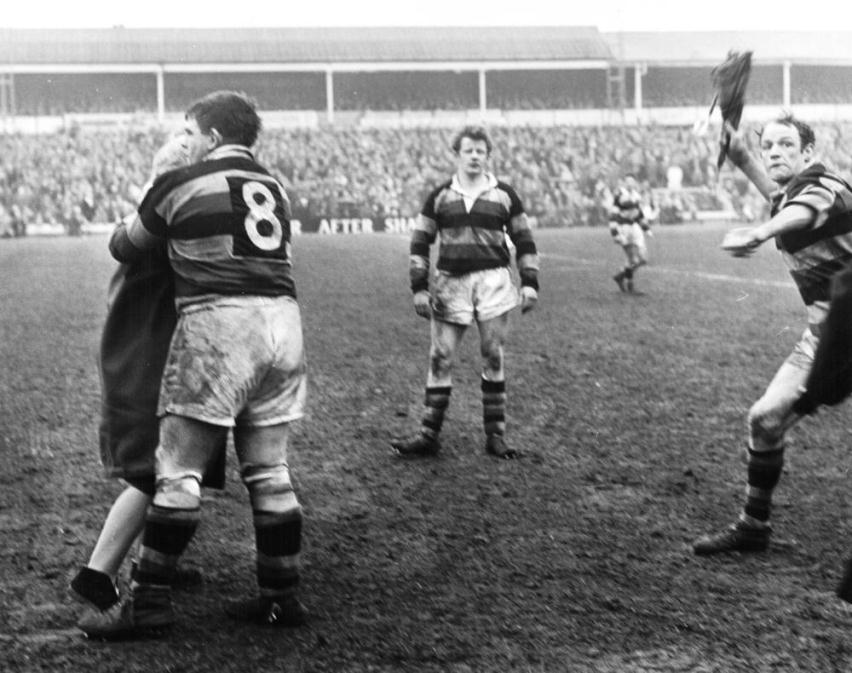 John Warlow 


Minnie Cotton


Trevor ‘Tank’ Walker
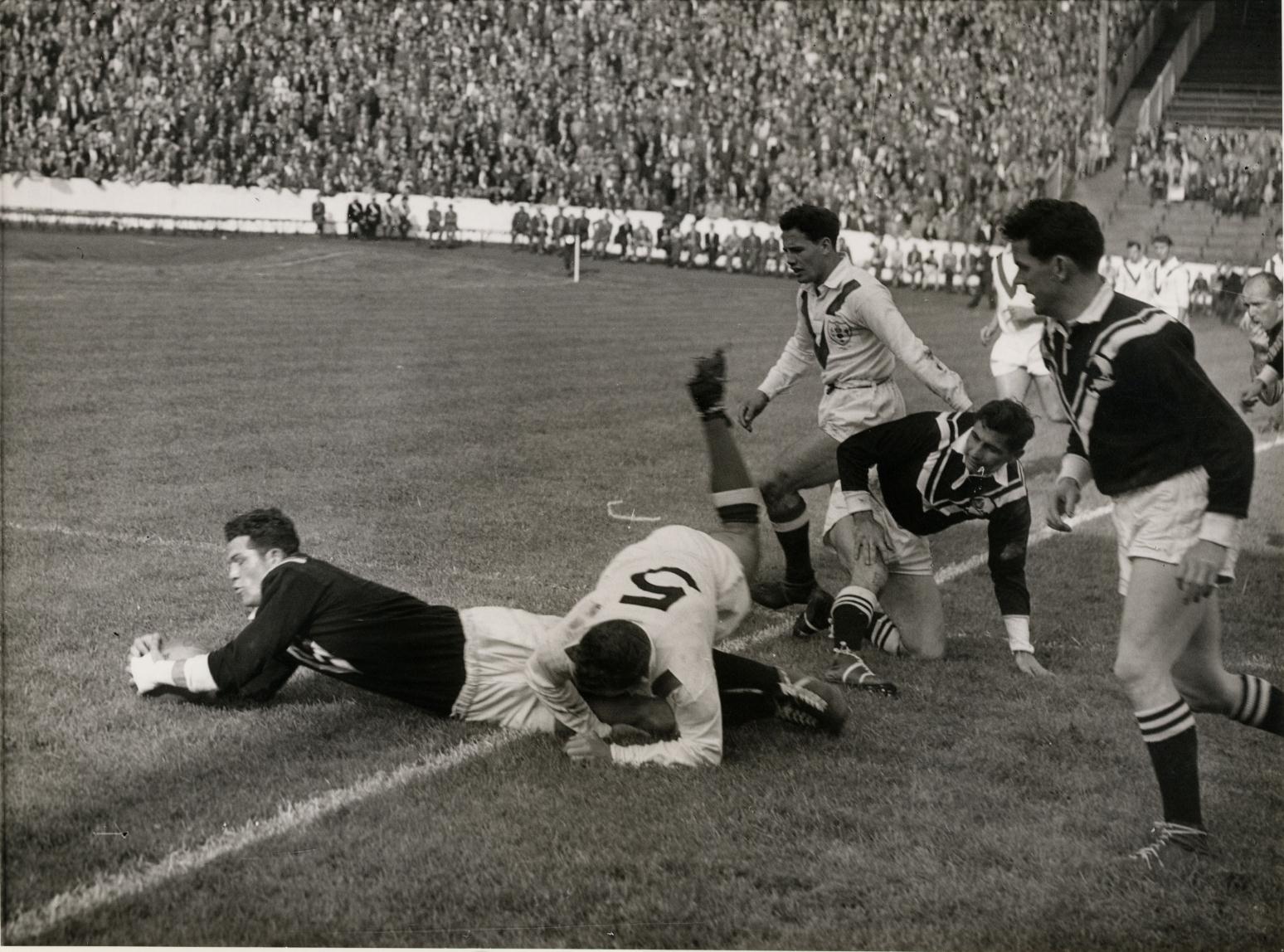 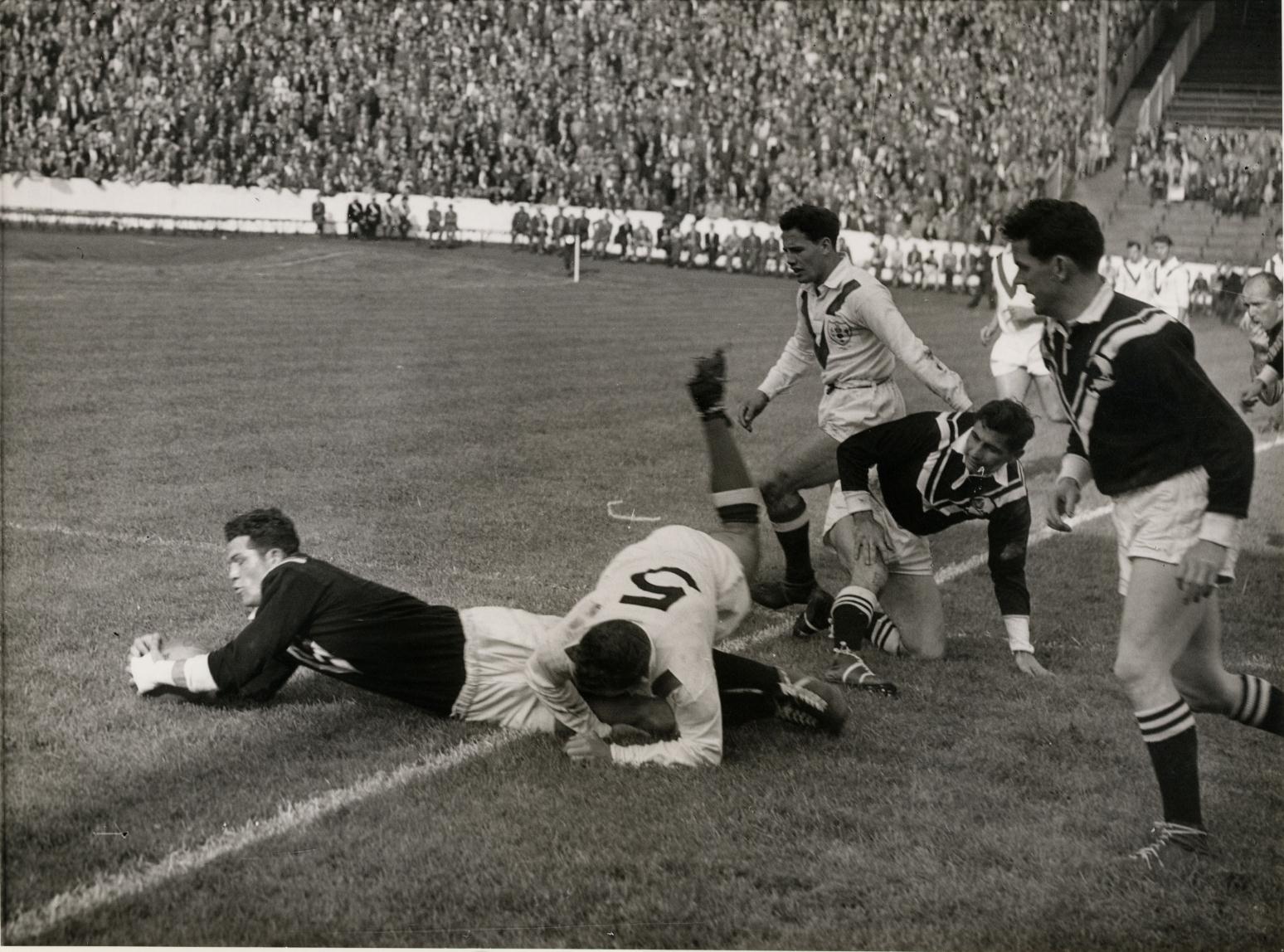 Thank you!

Any questions?
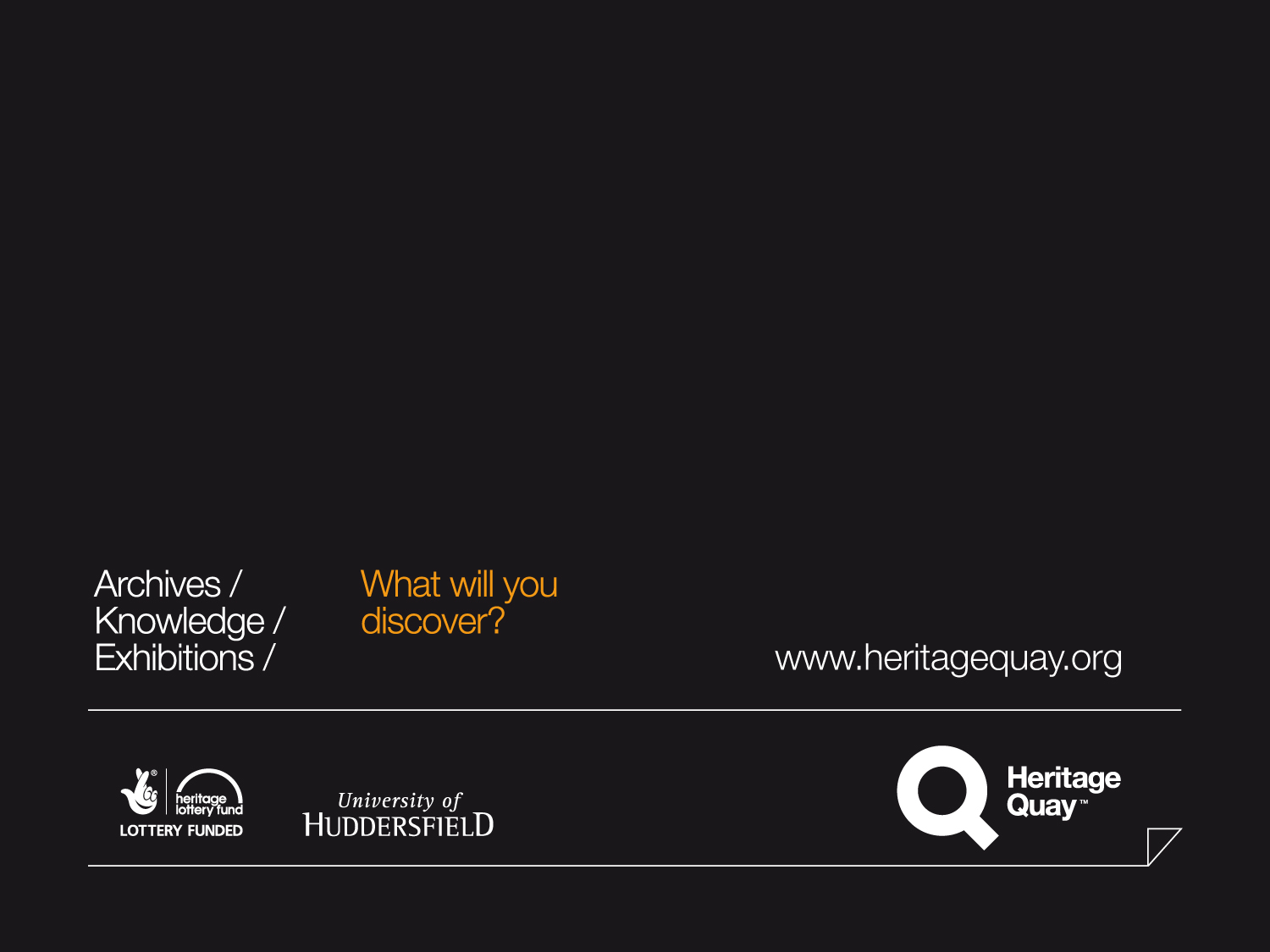 Further Reading - Rugby League History

Collins, Tony, 'Rugby's Great Split‘, 2nd revised edition, Routledge, 2006

Collins, Tony 'Rugby League in Twentieth Century Britain’, Routledge, 2006